Криптография — одна из старейших наук, ее история насчитывает несколько тысяч лет.
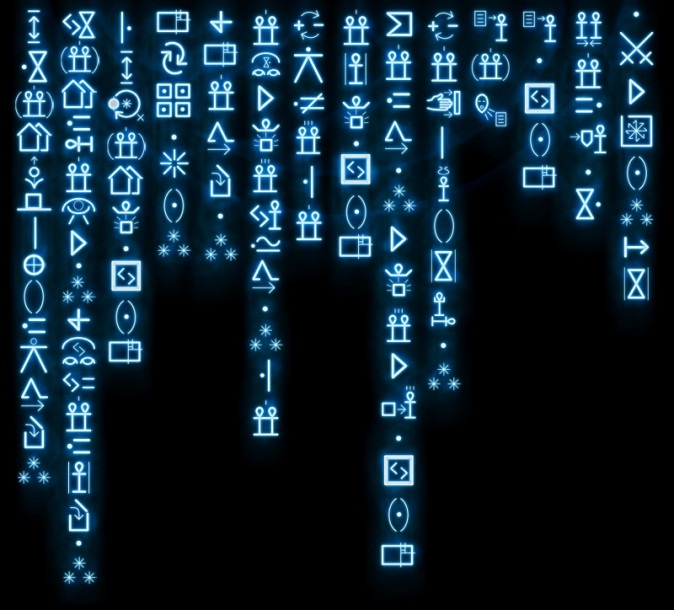 КРИПТОГРАФИЯ — (греч., от kryptos тайный, и grapho пишу). Писание условными знаками (шифрованное), известное только тем лицам, которые получают особый для чтения ключ. Словарь иностранных слов, вошедших в состав русского языка. 
Чудинов А.Н., 1910.
Криптографы - специалисты в области криптографии.
Качества, которыми должен обладать криптограф:
- усидчивость;
- грамотность;
- ответственность; 
- внимательность;
- широкий кругозор;
логика.

Профессию криптографа можно освоить в Академии федеральной службы безопасности Российской Федерации. Институте криптографии, связи и информатики.
Места работы криптографа - службы обеспечения информационной безопасности.
Проверка связи))
Профессор Путалкин составил задание и, как всегда, запутал его и запутался сам. Разгадайте, как прочитать это задание, и выполните его. 
Ответ зарисуйте на листочке.
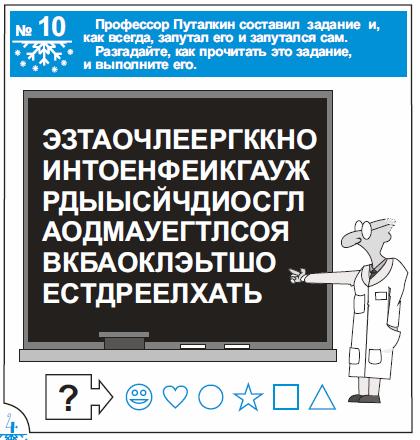 Задание №1
Соберите слово по адресам ячеек. Что оно означает?
1) информационный процесс;
2) отражение реального объекта;
3) компьютерное устройство;
4) мобильное устройство.

ЗАПИШИТЕ НОМЕР
ОТВЕТА!!!!
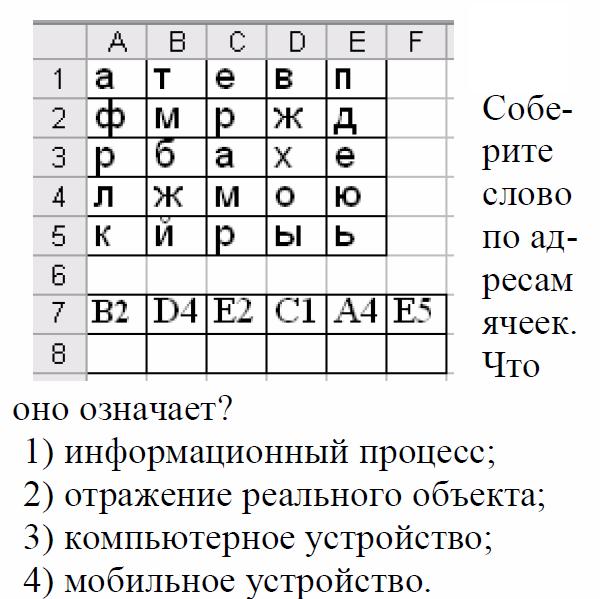 Задание №2
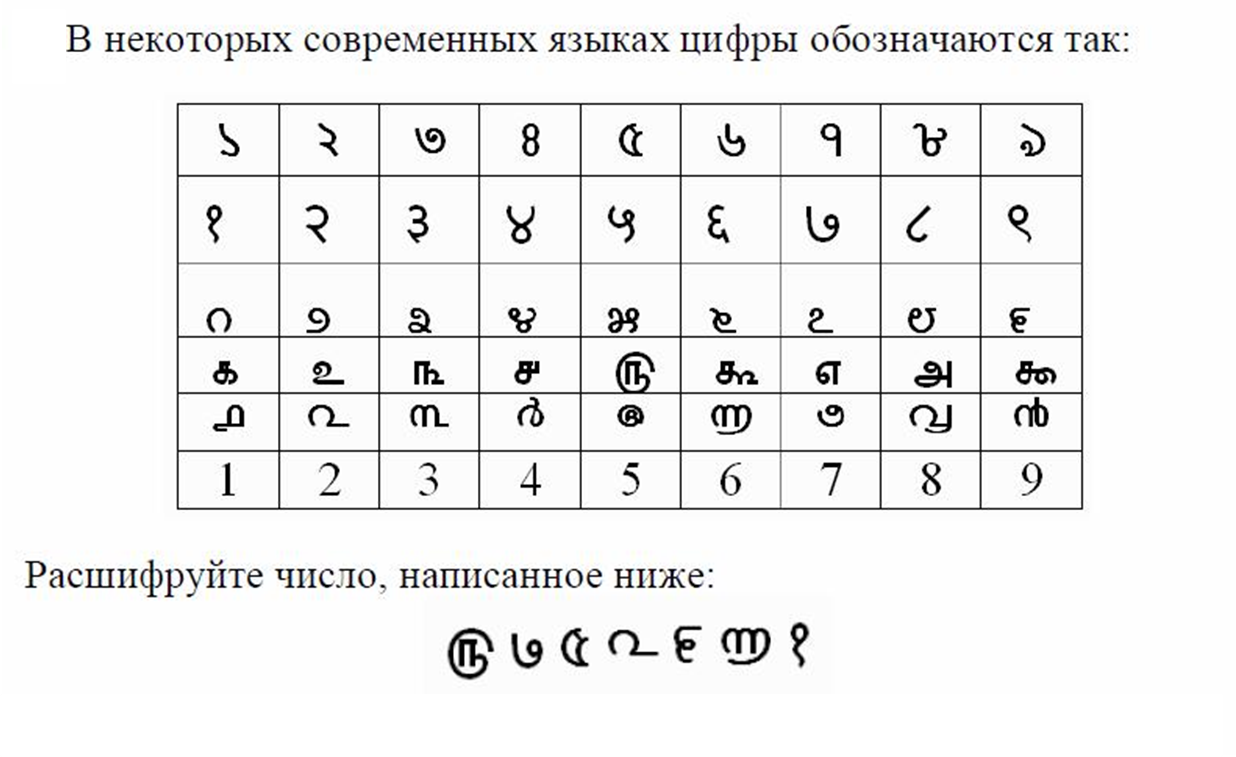 Шифр Цезаря
Исходный алфавит:

АБВГДЕЁЖЗИЙКЛМНОПРСТУФХЦЧШЩЪЫЬЭЮЯ
Пример:

Мама - ЙЭЙЭ
Задание №3
Расшифруйте шифрограмму 
зашифрованную шифром Цезаря

Схосйлыя рг жзря – рг ефз жзфвхя кгхврзхфв
Исходный алфавит:

АБВГДЕЁЖЗИЙКЛМНОПРСТУФХЦЧШЩЪЫЬЭЮЯ
Задание №4
Шифр «Виженера»
Этот шифр представляет собой шифр Цезаря с переменной величиной сдвига. Величину сдвига задают ключевым словом. Например ключевое слово ВАЗА означает следующую последовательность сдвигов букв исходного текста: 3,1,9,1,3,1,9,1 и т.д.
Расшифруйте шифрограмму 
зашифрованную шифром Виженера
Нссрхплсгса
с ключевым словом «Ваза»
АБВГДЕЁЖЗИЙКЛМНОПРСТУФХЦЧШЩЪЫЬЭЮЯ
Задание №5
Прочитайте название литературного произведения, читая сверху-вниз с самого верхнего листа самой высокой ветки. Затем листья следующей ветки, расположенной ниже и т.д.
Кто является автором этого произведения?
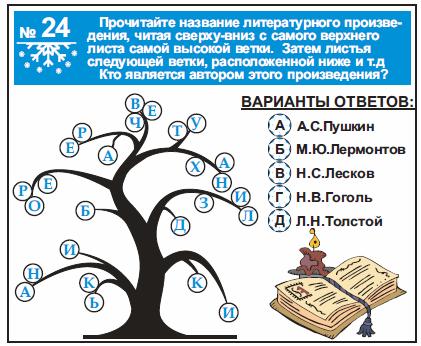 Задание №6
Отгадайте слова, зашифрованные числами в шифровке 1. Используйте при этом таблицу 1. Каждое число в шифровке является произведением некоторых чисел, стоящих по вертикали и горизонтали таблицы. Замените каждое число в шифровке буквой, которая стоит на пресечении столбца и строки умножаемых чисел.
Таблица 1
Шифровка 1

… 8 … 10 … 2 … 35 …
… 28 … 30 … 7 … 10 … 24 …
Задание №7
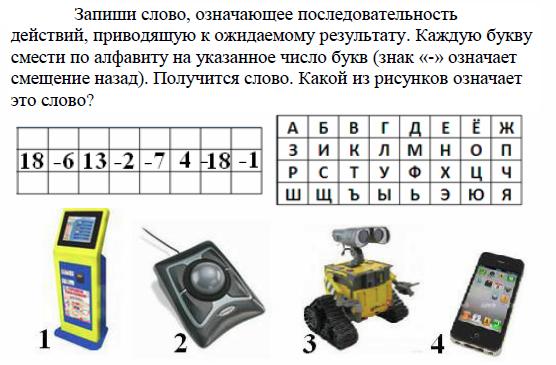 Задание №8
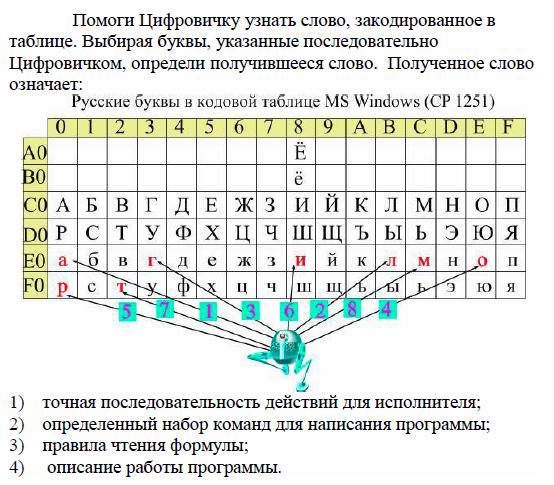 Задание №9
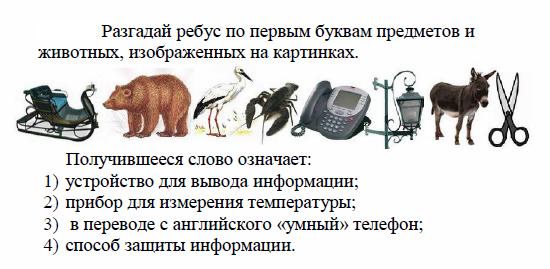 Задание №10
Соберите слово по буквам из таблице Excel по именам ячеек. Получившееся слово означает:
1) информация, размещенная в сети в виде Web-страниц;
2) Процесс передачиинформации;
3) Устройство для хранения информации;
4) Система защиты информации.
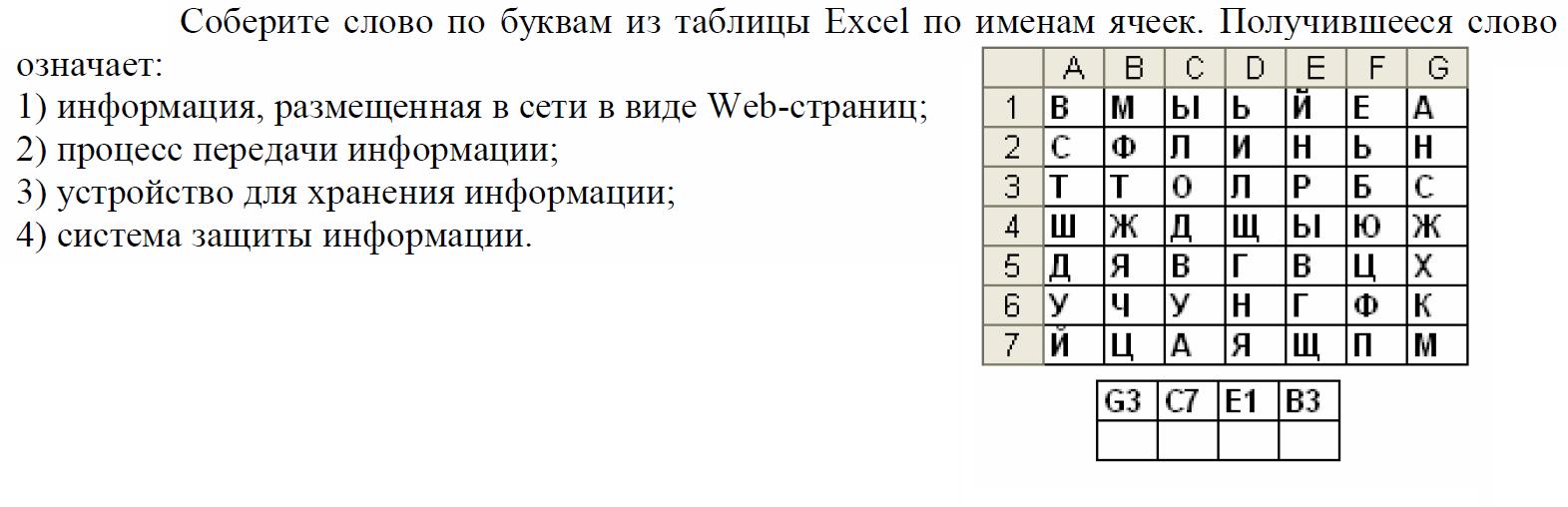 Задание №11
Расшифруйте шифрограмму 
.ирдзегюсжаоеянп
используя магический квадрат
Задание №12
Торопливый мальчик так спешил выполнить задание, что не заметил, что включен режим английских букв. Он напечатал загадки, которые выглядели вот так:

Cblbn ltdbwf d ntvybwt? F rjcf yf ekbwt/
Rnj yfl yfvb ddth[ yjufvb&

Напишите ответы на обе загадки, «переведя» с помощью клавиатуры текст.
Задание №13
В 1801 году французский артиллейристкий офицер Дпиллон изобрел средство связи корабля с берегом. Изобретение получило название «СЕМАФОР», что в переводе с греческого означало «знак несущий». Современная русская семафорная азбука такова:
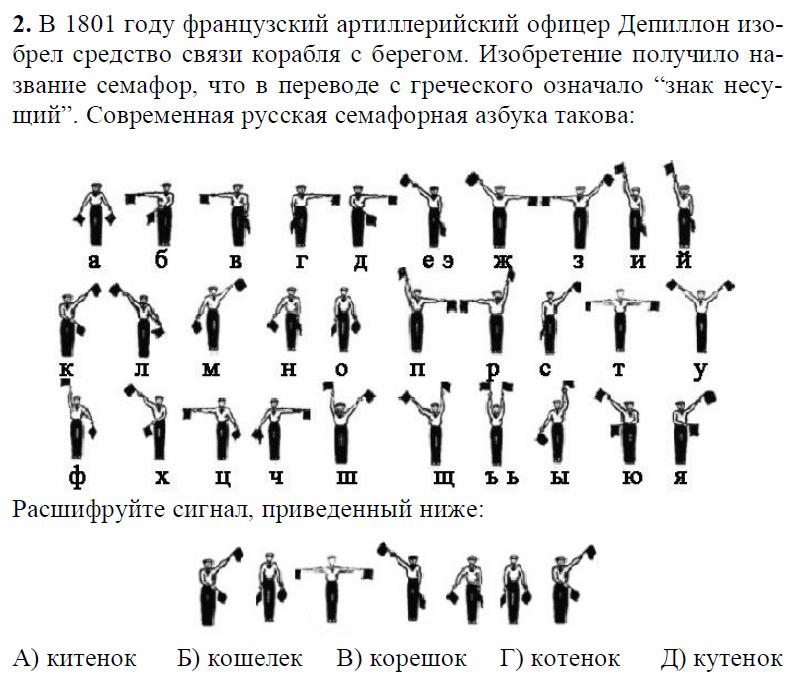 Расшифруйте переданное слово
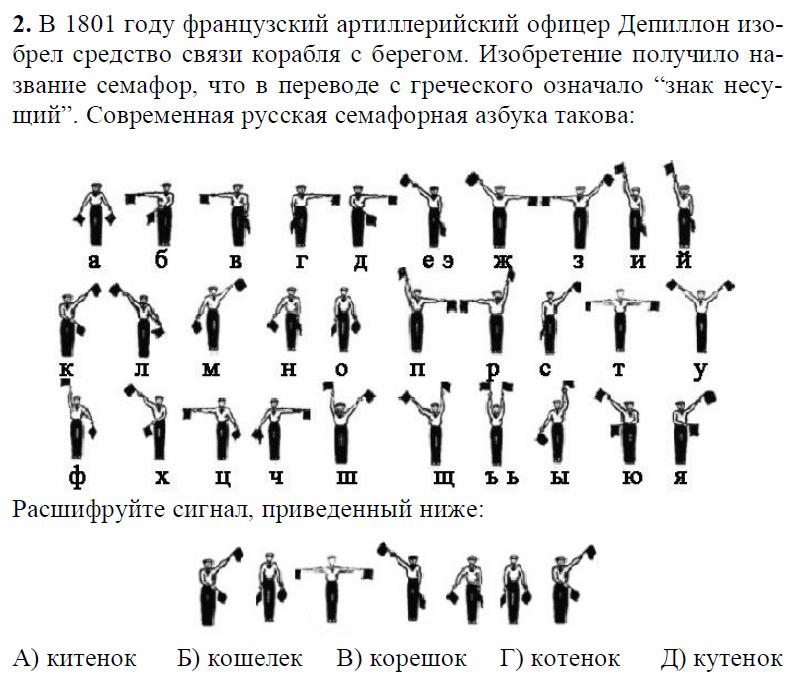 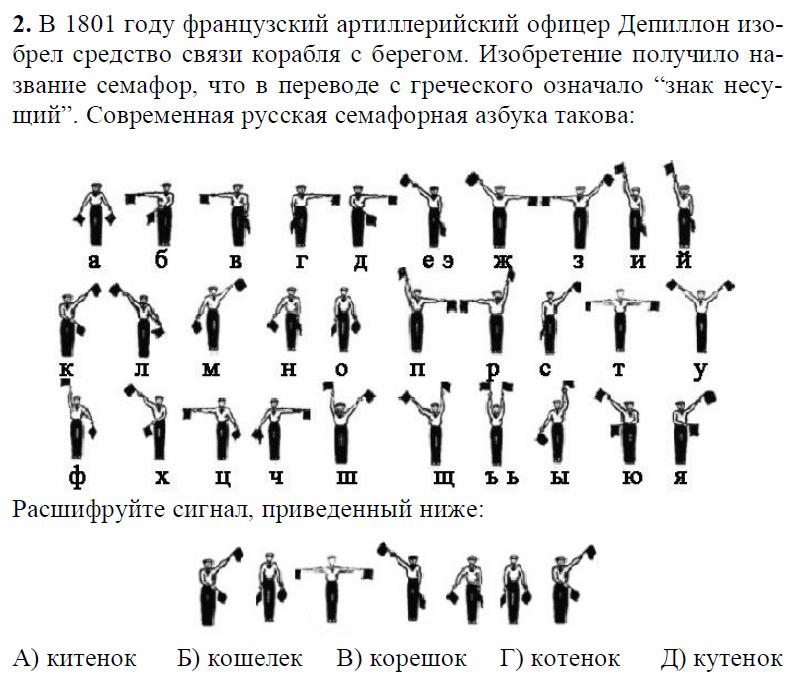 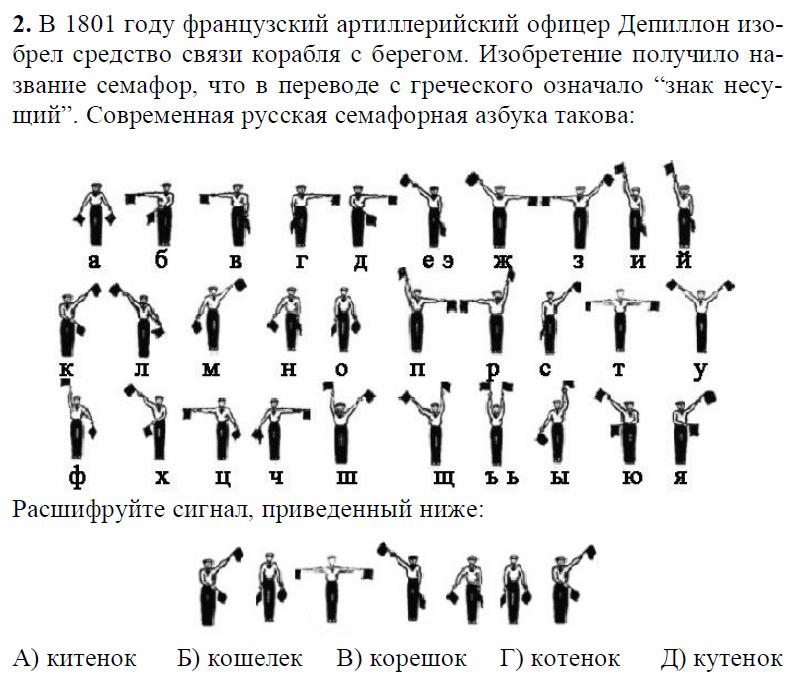 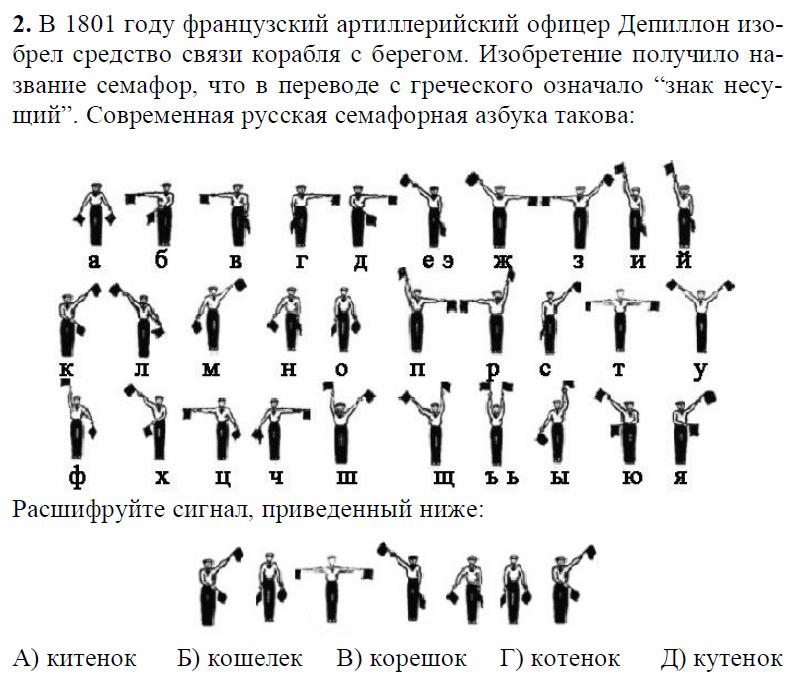 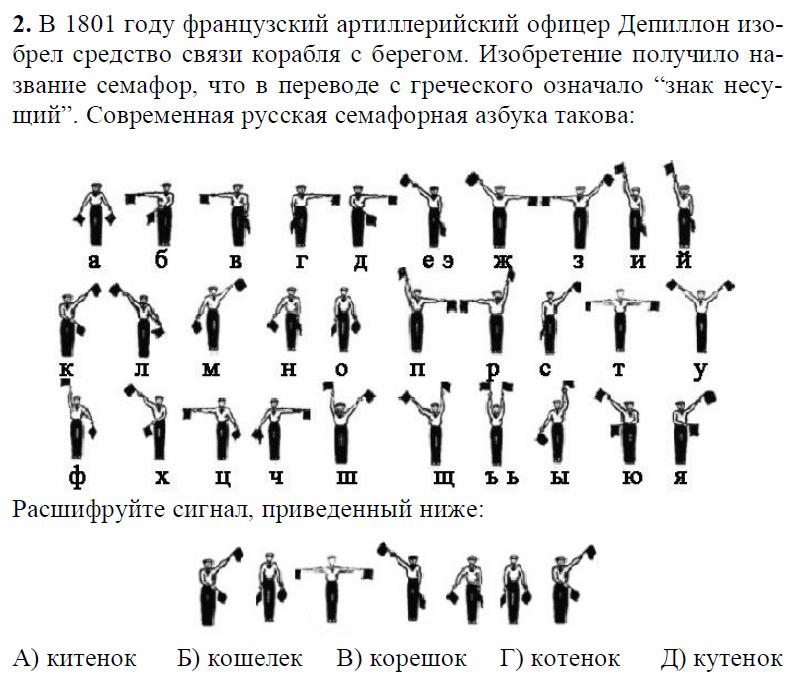 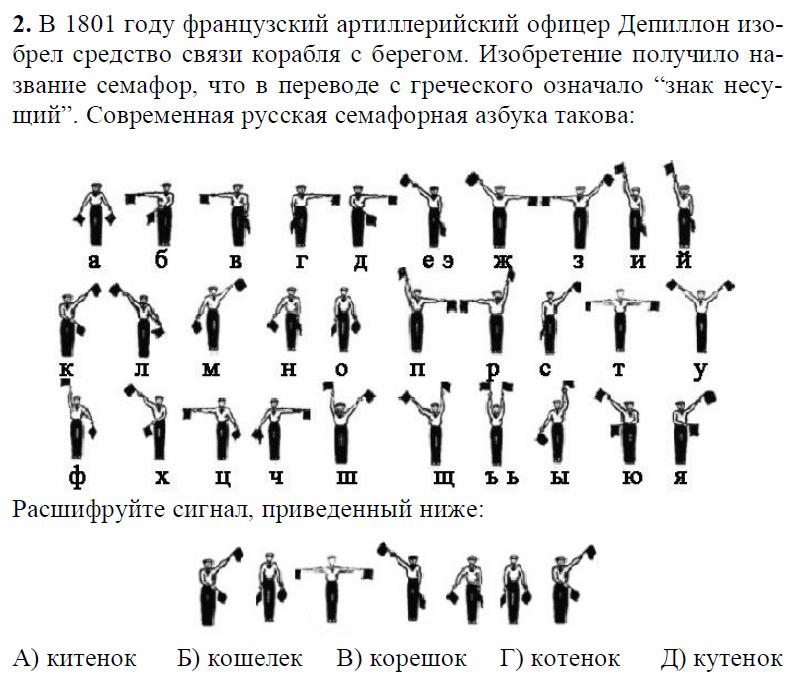 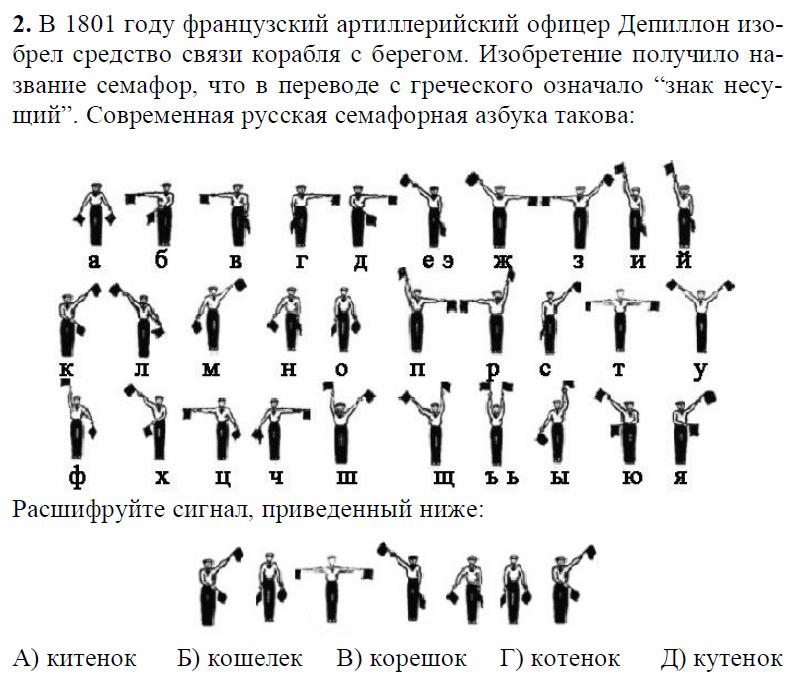 Задание №14
Каждый человек придумывает для себя подпись – особый каллиграфический рисунок, отражающий его индивидуальность. Расшифруйте подпись, составленную из букв имени.
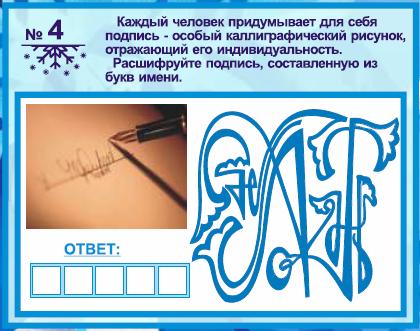 Задание №15
Переставив буквы в слове, превратите:
1) старинное средство передвижения в самое современное;2) вкусную булочку в лодку;3) грызуна в породистую лошадь;4) еловый лес в металл;5) материю в геометрическое тело.

Ответ запишите в форме:
1) Слово-слово
2) Слово-слово
3) Слово-слово
4) Слово-слово
5) Слово-слово
Задание №16
Для шифровки каждой буквы слова используются двузначные числа. Известно, что буква «К» закодирована числом 15. Среди слов «торт», «ёжик», «станок», «радуга» есть слова, кодируемые последовательностью цифр: 35291815, 303113241115. Какая последовательность цифр является кодом слова «Китёнок»?

А) 151831241115   Б) 15181211243515  В) 15183135241115
Г) 151831153524    Д) 15181135243015

Запишите букву правильного числа.
Задание №17
Расшифруйте литературную шифровку - шараду:

Со стенки светит первый слог,
Наездник мчится на втором,
А третий (кто б подумать мог?)
В славянской азбуке найдём.
А в целом неприятен он,
Его преследует закон.

Ответ запишите.
Задание №18
Запишите такое слово, которое бы также служило концом слова для букв, стоящих спереди, и началом слова для букв, стоящих сзади.
Задание №19
Шифр «Перестановки» 
Кодирование осуществляется перестановкой букв в слове по одному и тому же правилу.
 
Запишите правило перестановки, восстановив слова:
ЛПТАЖЁ
АБКНМОТА
РКДЕТИ
РТНААЗЦКЯИ
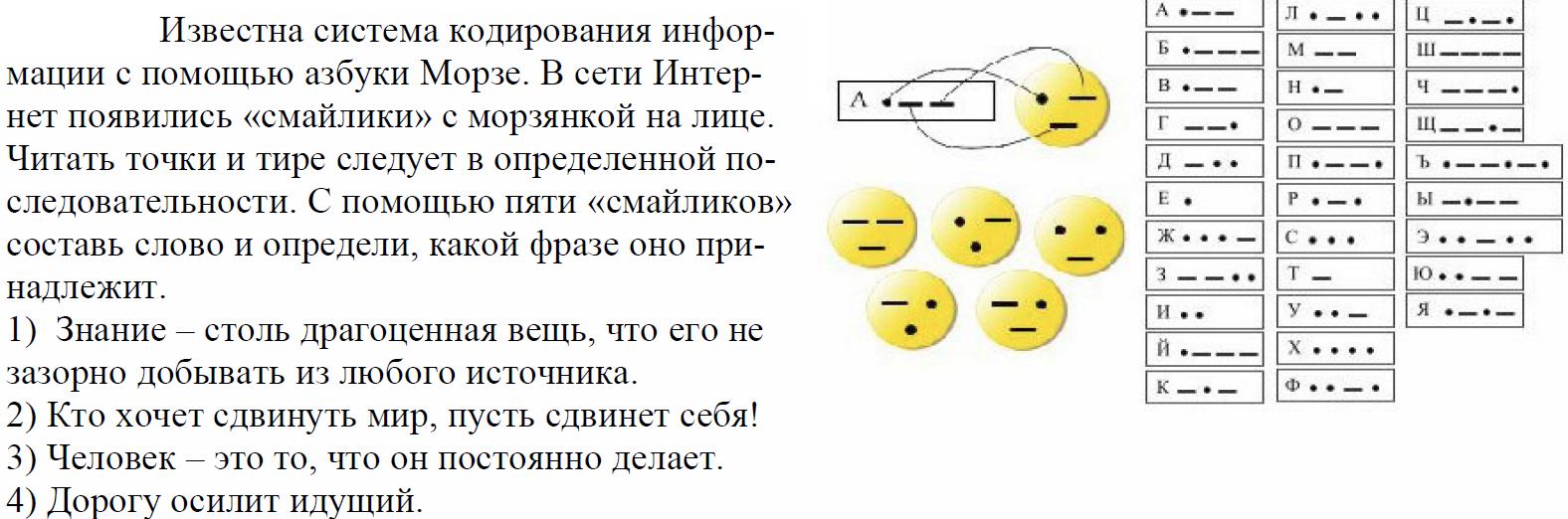 Задание №20
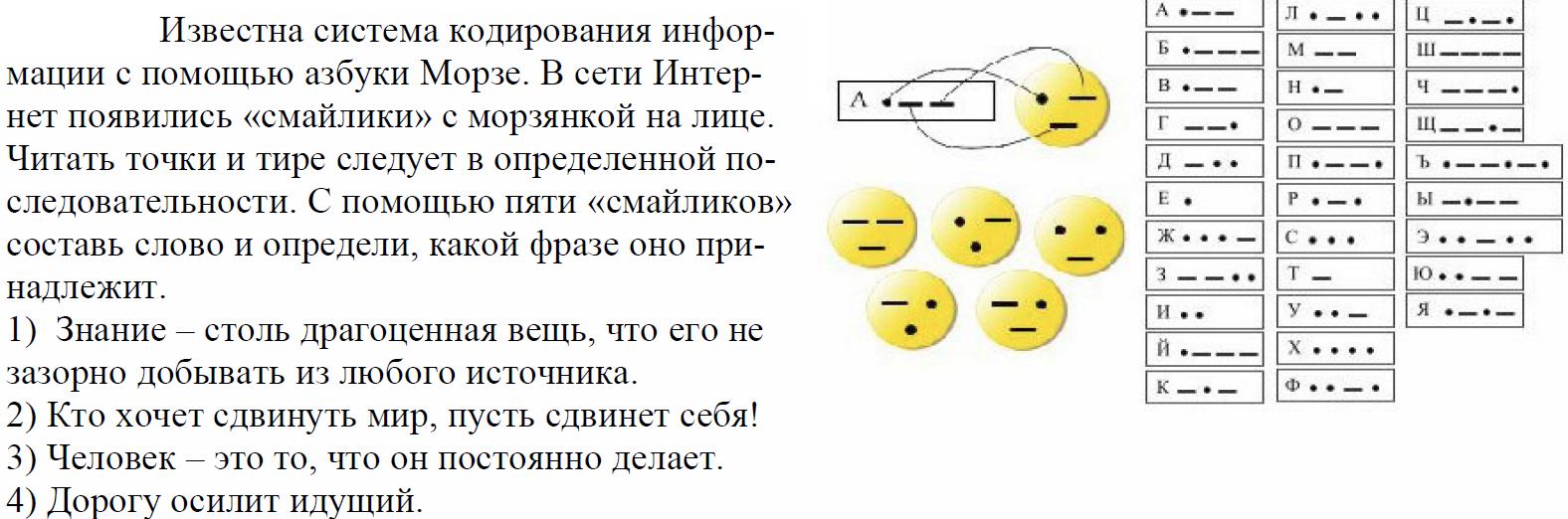 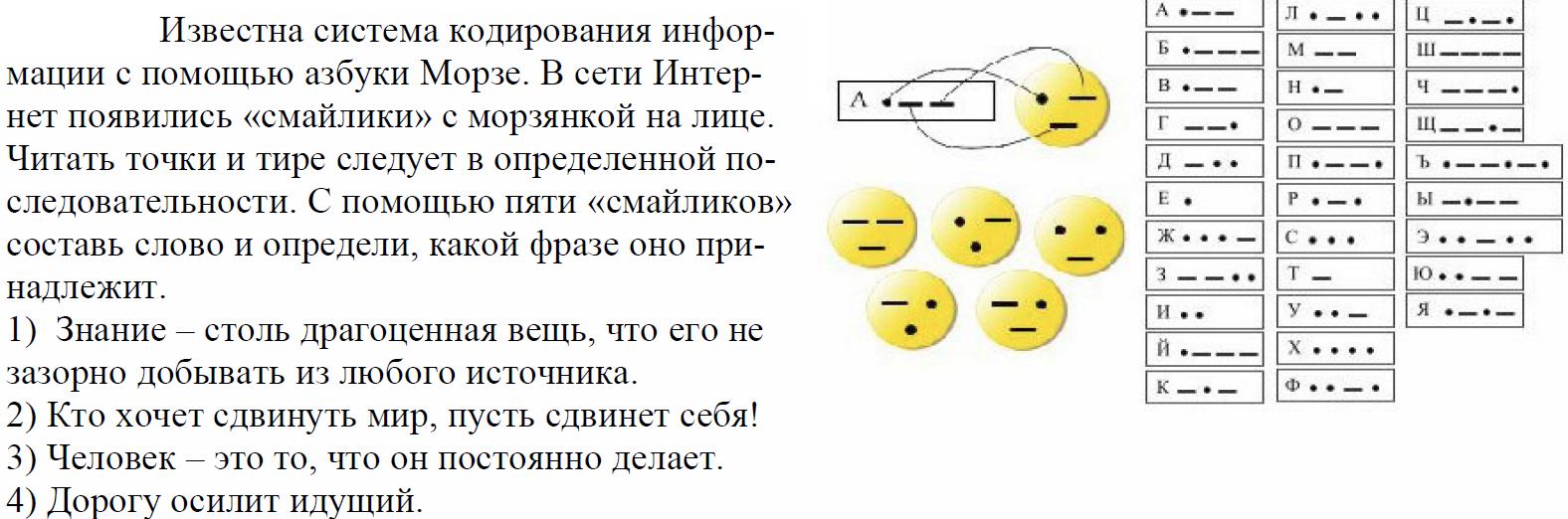